Explore Beliefs – What is Your “Why”?
Common Philosophy & Purpose
[Speaker Notes: Trainer Notes:  
To Know/To Say:]
Facilitator Notes: Delete This Slide
Handouts Needed:
Example and Activity Beliefs
Tier 1 Action Plan
Tier 1 Artifact Rubric
Tier 1 Action Planning Checklist

Participants Need Access to:
MO SW-PBS Handbook
MO SW-PBS Tier 1 Implementation Guide
[Speaker Notes: Trainer Notes:  
To Know/To Say:]
Working Agreements
Be Respectful
Be an active listener—open to new ideas
Use notes for side bar conversations
Be Responsible
Be on time for sessions
Silence cell phones—reply appropriately
Be a Problem Solver
Follow the decision making process
Work toward consensus and support decisions of the group
[Speaker Notes: Trainer Notes: Hide or delete this slide if presenting the entire PLM
To Know/To Say: “These will be the Working Agreements we will honor during all our training sessions this year.”]
Attention Signal
[Speaker Notes: Trainer Notes: Hide or delete this slide if presenting the entire PLM; Facilitator: Select an attention signal. 
To Know/To Say: “One of our agreements is to follow the attention signal.”   
“Your team will work with your school to develop an attention signal you will use in every setting.”

“In order to get all of you focused after discussions, activities or breaks, 
I will ________________________________________.”
	(Insert your attention signal here.)

“Your task will be to finish your sentence, quiet your voice and ____________________________.”
							(Insert what you want participants to do.)]
Introductions
[Speaker Notes: Trainer Notes: Hide or delete this slide if presenting the entire PLM; Select an introductions activity. 
To Know/To Say:]
Lesson Outcomes
At the end of this session, you will be able to…

explore beliefs about discipline and establish your  building’s “why”.
[Speaker Notes: Trainer Notes:  
To Know/To Say:]
Challenges Facing Schools Today
Schools today are facing intense scrutiny and are under tremendous pressure for improvement compounded by major issues that place significant demands on our schools. 
Issues include:
Increasing diversity of student demographics
Changing home structures
Growing student alienation
Increased exposure to violence
Dropout crisis
Students with special needs
Stringent academic accountability
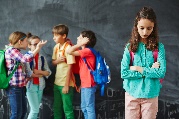 [Speaker Notes: Trainer Notes:  
To Know/To Say:  
Schools today are facing intense scrutiny and are under tremendous pressure for improvement compounded by major issues that place significant demands on our schools. 
Some of the issues include:
Increasing diversity of student demographics
Changing home structures
Growing student alienation
Increased exposure to violence
Dropout crisis
Students with special needs
Stringent academic accountability
Another issue schools address is mental health of students and staff. School mental health, a dimension of overall health, describes the social-emotional development of school-age children. It is often described as a fluid state of being that can be impacted by wellness, mental illness, substance abuse, trauma, toxic stress, and the effects of adverse childhood experiences. Students who do not receive effective mental health supports are more likely to experience lower educational achievements such as attendance,2 ability to concentrate,3 as well as academic achievement and grade completion.4 Implementing comprehensive school mental health services can help develop proactive, preventative systems that foster positive school climates focused on teaching and learning.]
Activity: Round Robin Text   		  		 Review
[Speaker Notes: Trainer Notes:  
To Know/To Say: To gain a deeper understanding of The Scope of Challenges in schools today complete the Round Robin Text Review Activity.
Direct all teams to read the text, MO SW-PBS Handbook pages 8-10.
Each participant gets 1- 3 minutes to present what they have learned from the reading.
After the first participant shares, go clockwise or counterclockwise to  the next participant until each person presents.
Select a person to record]
Key Concepts/Big Ideas
[Speaker Notes: Trainer Notes:  
To Know/To Say: One of the first steps to begin implementation involves examining staff beliefs about discipline, and engaging all staff in a common instructional view of discipline.
Effective schools commit their philosophy of discipline to writing through their beliefs, mission and vision. This philosophy creates a sense of direction that gives coherence to diverse activities. It also serves to clarify to others outside of staff how your school operates regarding discipline, and protects and helps sustain your work. Time spent examining what staff truly believe about student discipline and creating a shared philosophy is a wise investment in lasting change.]
Key Terms
Beliefs are the underlying sentiments, assertions, or assumptions that inform the customs or practices of a group.
[Speaker Notes: Trainer Notes:  
To Know/To Say: Here is a key term that will be used in this lesson.
Beliefs are the underlying sentiments, assertions, or assumptions that inform the customs or practices of a group.]
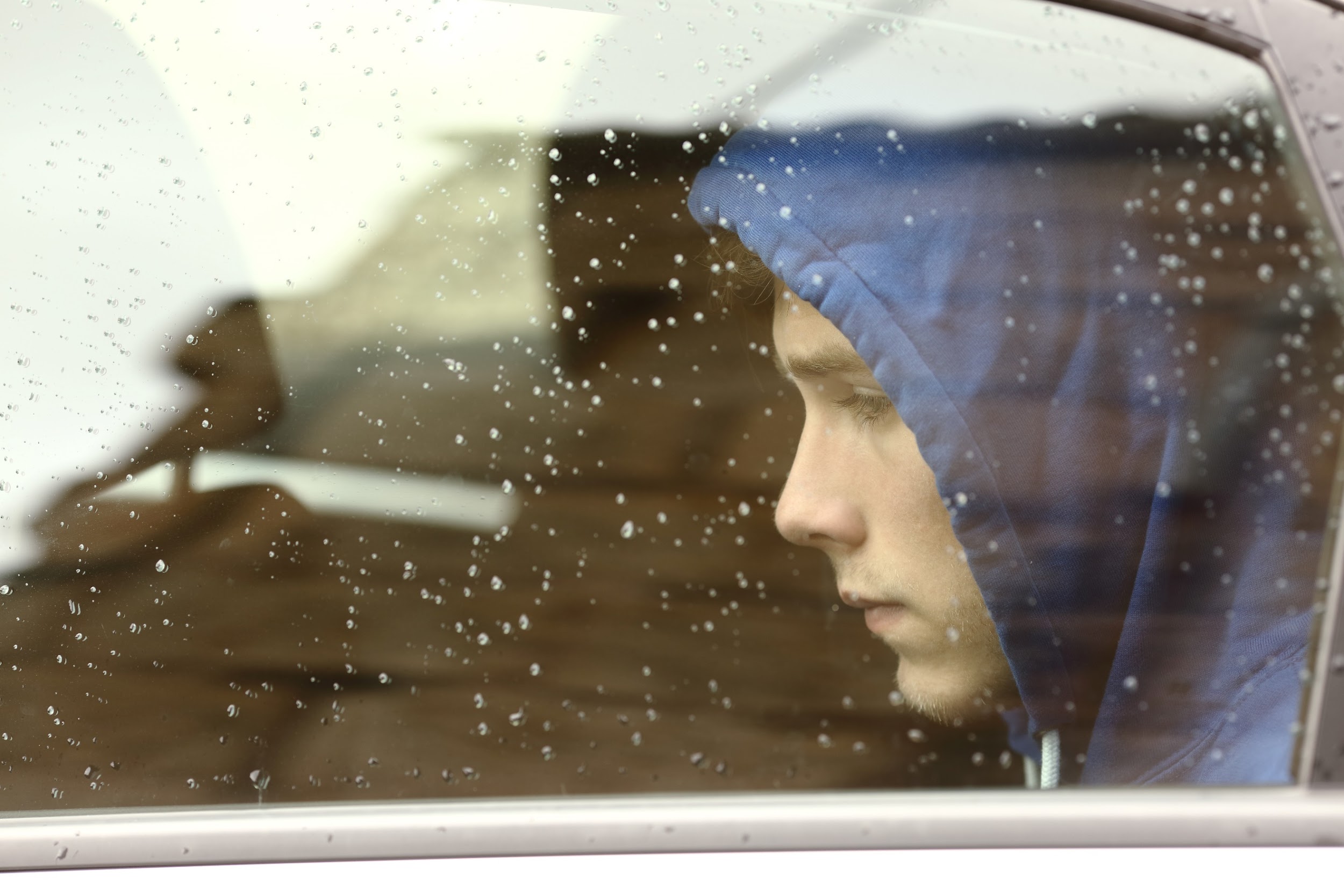 Impact of Behavior Problems
Lower Student Achievement
School Failure
Increased Use of Exclusionary Practices
Administrative Job Demands
Teacher Effectiveness & Morale Hindered
School Improvement Initiatives Impeded
[Speaker Notes: Trainer Notes:  
To Know/To Say:  The focus of this course will be to first understand the impact of behavior problems on students & educators, then engage in rethinking the traditional view discipline in favor of an instructional approach, and finally commit to shared beliefs about discipline.

Impact of Behavior Problems on Students & Educators
Problem behavior exists in every school and though varied in frequency and intensity, it remains a concern for administrators, teachers, parents, students, and the community. A lack of discipline is viewed as one of the most serious challenges facing public schools.5,6
Lower student achievement. Teachers report that “uncivil” behavior is increasing and is a threat to learning. Up to 50% of the school day is lost due to misbehavior during transitions, discipline, and other non-instructional activities.7,8
School failure and life-long difficulties. Students with discipline problems are clearly at risk for school failure and developing more severe antisocial behaviors as well as other life-long difficulties. These students tend to experience juvenile delinquency, social isolation, diminished employment rates and income, and more frequent legal and mental health issues.9 
Increased use of exclusionary practices. As behavior problems have increased, so have exclusionary practices such as detentions, in-school suspension, homebound instruction, shortened school day, referral to alternative schools, administrative transfers, or ignored truancies that restrict student access to learning.10 Over 90 percent of schools had implemented some form of zero tolerance policy by 2001.11,12
Administrative job demands. As principals report that their workweek exceeds 60 hours, many feel their effectiveness as an instructional leader is being hindered by student discipline.13,14
Teacher effectiveness and morale hindered. Studies show up to 60% of new teachers leave the profession within the first five years, often citing student discipline as the primary reasons for leaving.15  There is a growing sense of frustration, as more is demanded of educators under challenging circumstances.
School improvement initiatives impeded. Our schools have long histories of unfulfilled efforts to improve instruction, assessment and academic outcomes for students. When discipline issues impact the school climate teachers, principals, parents and students are affected.16,17]
Discussion: Challenges
What challenges or impacts of student behavior are you encountering in your school or district?
[Speaker Notes: Trainer Notes:  
To Know/To Say:  What challenges or impacts of student behavior are you encountering in your school or district?]
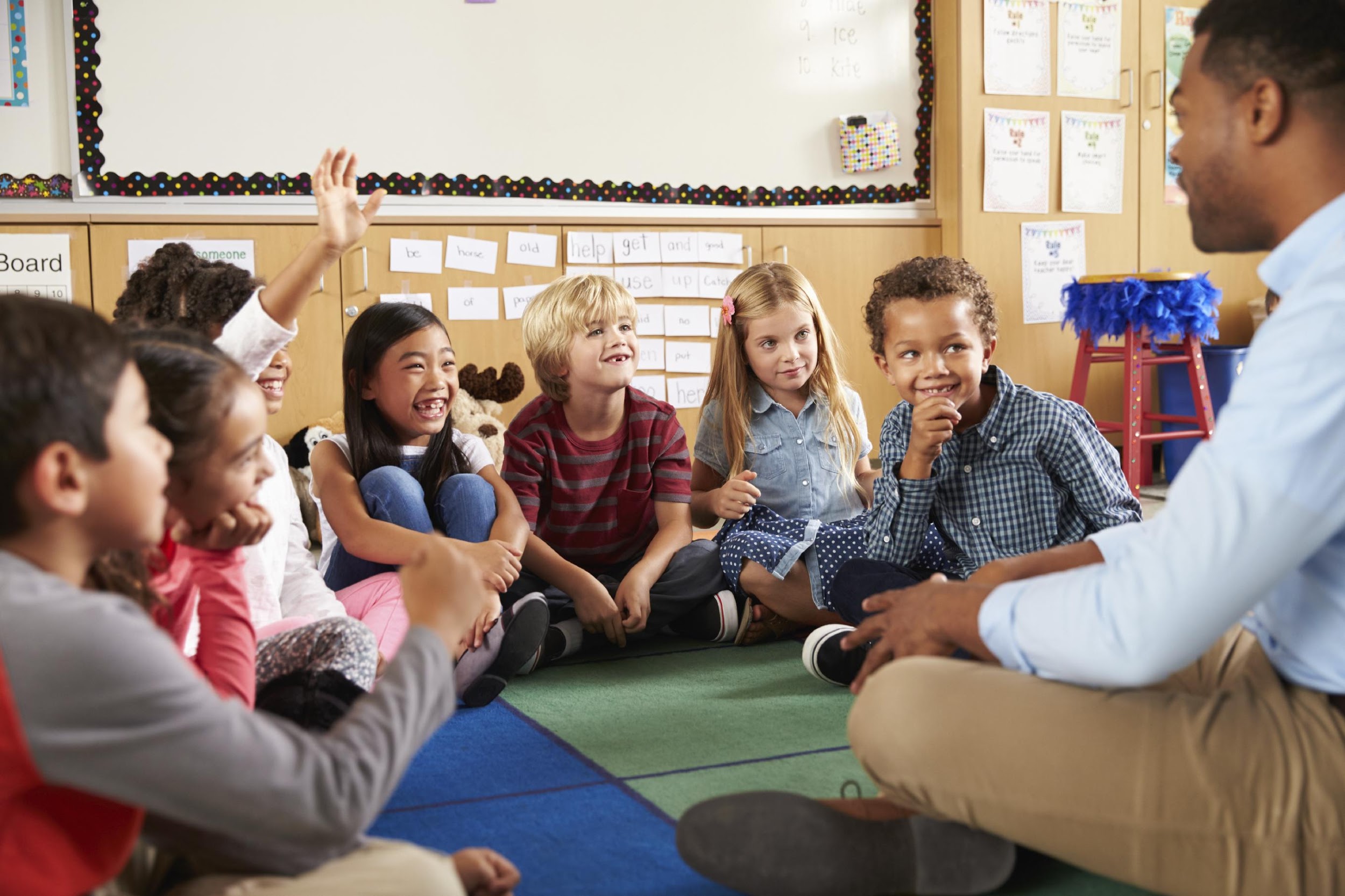 Rethinking Discipline
“Discipline - Instruction that corrects, molds or perfects character and develops self-control.”			
		Websters New Collegiate Dictionary
[Speaker Notes: Trainer Notes:  
To Know/To Say:  Here is the definition of the word discipline from the Webster’s New Collegiate Dictionary
“Discipline – “Instruction that corrects, molds or perfects character and develops self-control.”]
Traditional View of Discipline
Long history of being exclusive.
Punishment for rule-breaking behavior.
Punishment focuses: 
on what not to do
does not teach desired behaviors
can damage relationships
impedes learning
leads to students dropping out of school
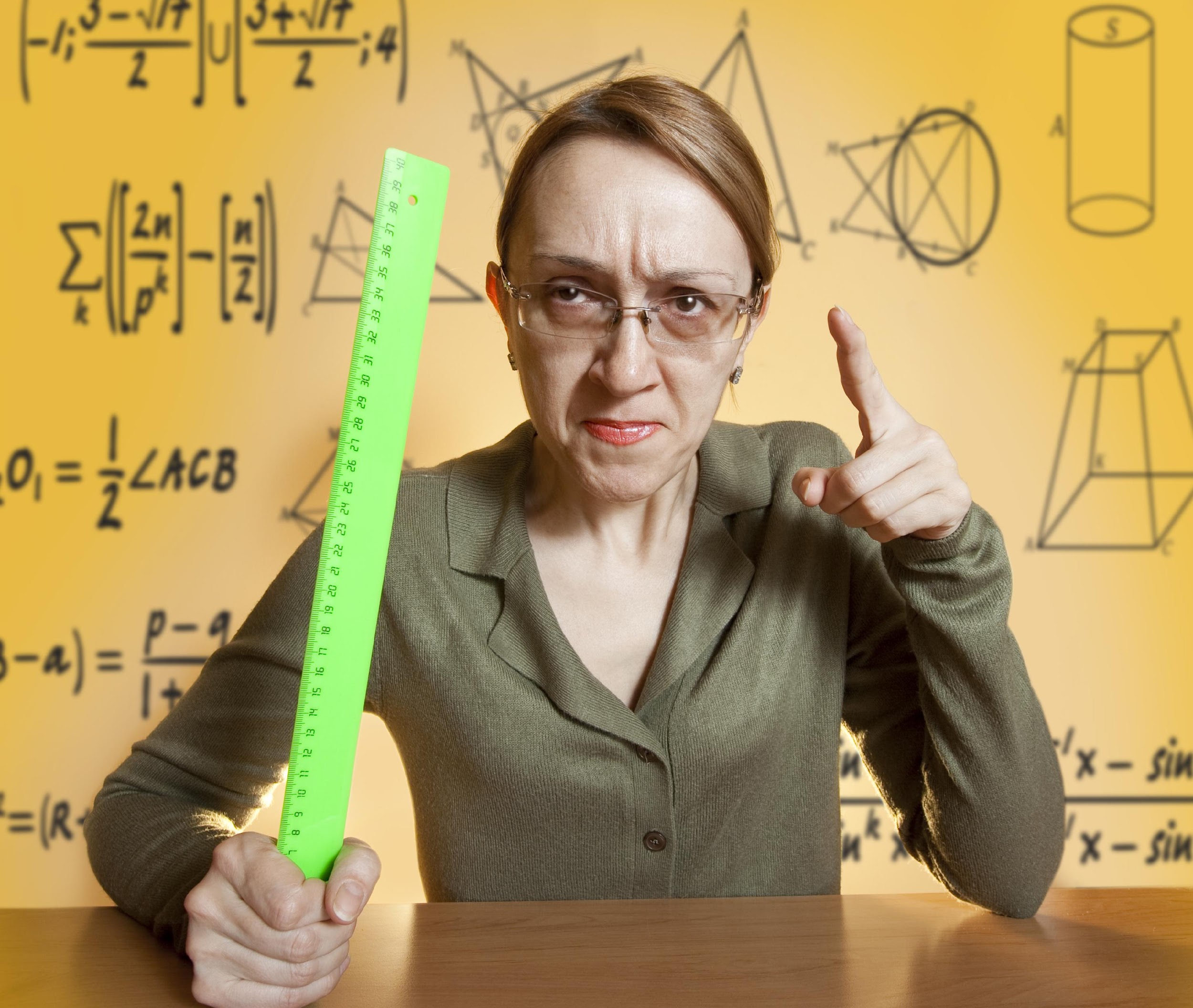 [Speaker Notes: Trainer Notes:  
To Know/To Say:  
For the most part, our approaches to school discipline are still based on the punitive and exclusionary policies developed when public education began in the early 1900s and schools were oriented toward the academically inclined and socially acceptable. Today, the child at the schoolhouse door has created a swing in the balance of power in schools and classrooms. While the teacher’s authority was once taken virtually for granted, now teachers are confronted with students who challenge that authority. A resulting focus or greater emphasis on maintaining control has led to an increasingly reactive and often punitive approach.

Whether intentionally or unintentionally, schools have a long history of being exclusive. Discipline policies act as a means to weed out students less able, less motivated, or poorly behaved. When educators are asked to define discipline, the most common response is “punishment for rule-breaking behavior.” Schools develop lists of prohibitive rules and a series of increasingly severe punishments for violators of these rules. Unfortunately, such a punitive view of discipline results in approaches that have questionable, if not harmful, effects.19,20 Punishment focuses on what not to do, does not teach desired behaviors, can damage relationships, impedes learning, and leads to students dropping out of school. Some educators feel that these punitive and exclusionary practices have served them well to eliminate the irritating and unnecessary intrusions to their teaching agendas. Many believe that students know the right way to behave, that their behavior is a performance deficit and that they have the skills but are merely choosing defiance or insubordination. They therefore assume that punishment will bring a halt to the problem behavior and the student will behave appropriately.]
Traditional View of Discipline
Punishments satisfy the punisher but have little lasting effect on the punished.
Exclusionary approaches are in direct conflict with school missions to help all students achieve their fullest potential. 
Punitive policies fail the very students they target.
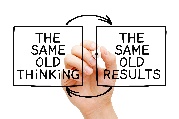 [Speaker Notes: Trainer Notes:  
To Know/To Say:  In reality, punishments satisfy the punisher, but have little lasting effect on the punished.21 These exclusionary approaches are in direct conflict with school missions to help all students achieve their fullest potential. Our punitive policies fail the very students they target.]
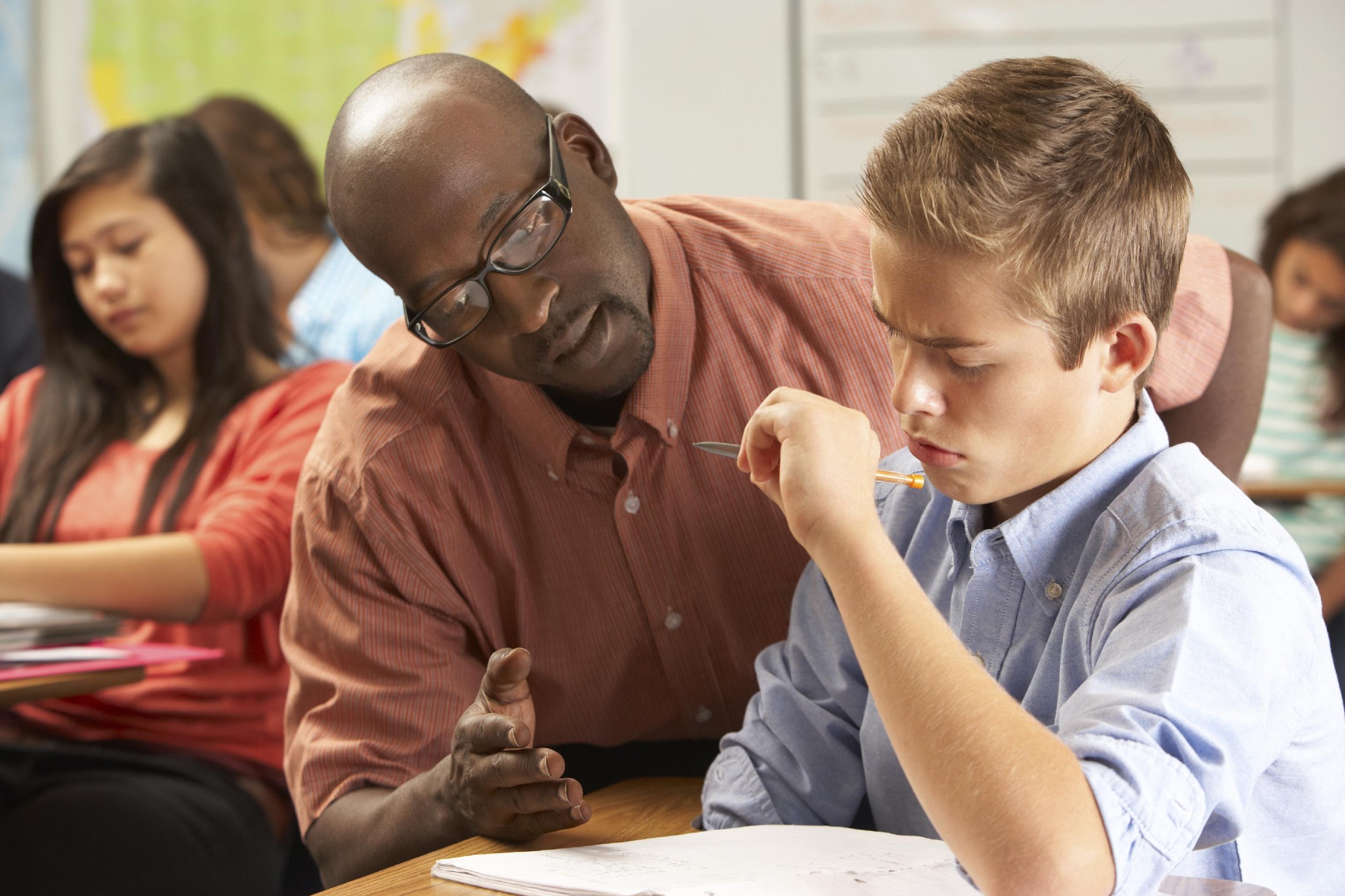 Discipline is Teaching
Reaching today’s students requires a teaching focus–teaching students how to be successful and behave responsibly in school. 
Belief that social behavior is learned, therefore it can be taught. 
Students can be taught socially acceptable ways of behaving just as one would teach any academic subject.
[Speaker Notes: Trainer Notes:  
To Know/To Say:  As we seek to ensure inclusive learning environments, our attitudes regarding discipline must change. Is discipline concerned with punishing misconduct or with preventing it? According to the dictionary, discipline refers to prevention and remediation, “training to act in accordance with rules;” and “instruction and exercise designed to train to proper conduct or action;” “training that is expected to produce a specified character pattern of behavior;” and “controlled behavior resulting from such training.”
Reaching today’s students requires a teaching focus–teaching students how to be successful and behave responsibly in school. This is based on the belief that social behavior is learned, therefore it can be taught. Students can be taught socially acceptable ways of behaving just as one would teach any academic subject.]
Discipline is Teaching
[Speaker Notes: Trainer Notes:  
To Know/To Say:  Discipline should be based on the very same instructional concepts used to facilitate academic learning. Direct instruction in social behaviors can be provided to students, and practice, encouragement, and correction given as needed. And just as with academics, when behavior problems are complex or chronic, specialized interventions or intensive teaching arrangements may be necessary. A comparison of approaches to academic and social problems is shown in the graphic here.]
Discussion: Rethinking Discipline
Read the section titled, “Rethinking Discipline” from the MO SW-PBS Handbook. Discuss with your team:
How are the two views different?
[Speaker Notes: Trainer Notes:  
Provide access to MO SW-PBS Tier 1 Handbook, https://pbismissouri.org/wp-content/uploads/2019/11/1.-MO-SW-PBS-Handbook-2019-2020-V2.pdf 

Have teams read pp. 11-12, then have participants work as a team to contrast these two views of discipline.  Select a method to record the beliefs (e.g. chart paper, notebook paper, etc.)
To Know/To Say:]
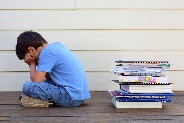 Role of Social Competence
A lack of social skills has been linked to juvenile delinquency, grade retention, suspensions, truancy, dropping out, lower self-esteem, and delayed cognitive development.

As adults, social deficits have been correlated with inability to gain and maintain employment, discharge from military service, involvement with the judicial system, and mental health problems.
[Speaker Notes: Trainer Notes:  
To Know/To Say:  As early as the 1970s, some educators stated that social development has more impact than cognitive development on determining success or failure in school as well as society. A lack of social skills has been linked to juvenile delinquency, grade retention, suspensions, truancy, dropping out, lower self-esteem, and delayed cognitive development.22 
In 1996, the Alliance for Curriculum Reform set goals for student learning in the 21st century: 
learning how to learn and integrate knowledge, 
communication skills, 
thinking and reasoning, 
interpersonal skills, and 
personal and social responsibility. 
This emphasis on social competence by schools is mirrored by the world of work. As adults, social deficits have been correlated with inability to gain and maintain employment, discharge from military service, involvement with the judicial system, and mental health problems.]
Joint policy report Guiding Principles: A Resource Guide for Improving School Climate & Discipline, (2014)
 articulates a plan to: 
create positive climates that focus on prevention,
develop clear, appropriate, and consistent expectations and consequences to address disruptive student behaviors, 
ensure fairness, equity, and continuous improvement. 
The report specifically mentions the implementation of Positive Behavior Interventions and Supports (PBIS) as a systematic process to achieve these goals (U.S. Department of Education, 2014).
12
[Speaker Notes: Trainer Notes:  
To Know/To Say:  Since social competence plays such a significant role in life-long success, it is a legitimate school task worthy of our time and resources. In January of 2014 the U.S. Departments of Education and Justice published a joint policy report entitled Guiding Principles: A Resource Guide for Improving School Climate & Discipline. This document articulates a plan to 
create a positive climate that focuses on prevention, 
develop clear, appropriate, and consistent expectations and consequences to address disruptive student behaviors, and 
ensure fairness, equity, and continuous improvement. 
The report specifically mentions the implementation of Positive Behavior Interventions and Supports (PBIS) as a systematic process to achieve these goals.]
Discussion: Views on Discipline
What did you hear that causes you to rethink your understanding of discipline? Share the key ideas that might change your view of discipline.
[Speaker Notes: Trainer Notes:  
To Know/To Say:]
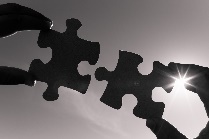 Beliefs
Beliefs are the underlying sentiments, assertions, or assumptions that inform the customs or practices of a group.
Our beliefs about student behavior and discipline unify us and direct our actions–the decisions we make, the practices we choose, and how we interact with others. When we take time to articulate our beliefs, we are forced to be precise about how we want to behave.
[Speaker Notes: Trainer Notes:  
To Know/To Say:  One of the first steps in developing a philosophy is to examine staff beliefs. Beliefs are the underlying sentiments, assertions, or assumptions that inform the customs or practices of a group. With the realization of a need to change our approaches to discipline, old attitudes and premises that have held us in those old patterns must give way to new beliefs. 

Our beliefs about student behavior and discipline unify us and direct our actions–the decisions we make, the practices we choose, and how we interact with others. When we take time to articulate our beliefs, we are forced to be precise about how we want to behave.]
Best Practices: Beliefs
Balanced focus on both academics & social competency.
Behavior is learned.
Responsible behavior can be taught.
Student discipline is best achieved through instruction rather than punishment.
Student behavior can be taught using the same strategies used to teach academics.
Misbehavior presents the student with an opportunity to learn; the educator with an opportunity to teach. 
For behavior change to occur, we must use positive approaches that strengthen teacher-student relationships.
[Speaker Notes: Trainer Notes:  
To Know/To Say:  The following beliefs reflect current literature and the best practices that guide how schools across the country undertake discipline initiatives. These, as well as others you may think of, provide a foundation of thinking to guide your work.
Education today must include a balanced focus on both academic achievement and social competency.
Students today may not have had the opportunity to learn acceptable behavior. We must not assume students know the behaviors and social skills that lead to success at school and in life.
Behavior is learned, therefore, responsible behavior can be taught.
Student discipline is best achieved through instruction rather than punishment.
Student behavior can be taught using the same strategies used to teach academics.
Misbehavior presents the student with an opportunity to learn, the educator with an opportunity to teach.
Punishment focuses on what not to do and does not teach the child alternative successful ways to behave.
For behavior change to occur, we must use positive approaches that strengthen teacher-student relationships.
Efforts to help students become socially competent require ongoing teaching, encouragement, and correction.
Students need and want high standards for their behavior. Maintaining high expectations does not require “get tough” or punitive approaches.
Successful change in discipline practices requires building-wide, systematic approaches.
Student discipline is a shared responsibility and requires a combined effort by all staff. We all “own” each and every student and are jointly committed to their success.
Student discipline is a collaborative effort. All staff must work together, striving for consensus on procedures and consistent implementation.
Services for students with chronic or intense behaviors are most effective within the context of a larger building-wide commitment to the social development of all students.]
Discussion: Start With Why
What did the “How Great Leaders Inspire Change” video help explain the concept of starting with why?
How does the video message relate to education, your school and your community?
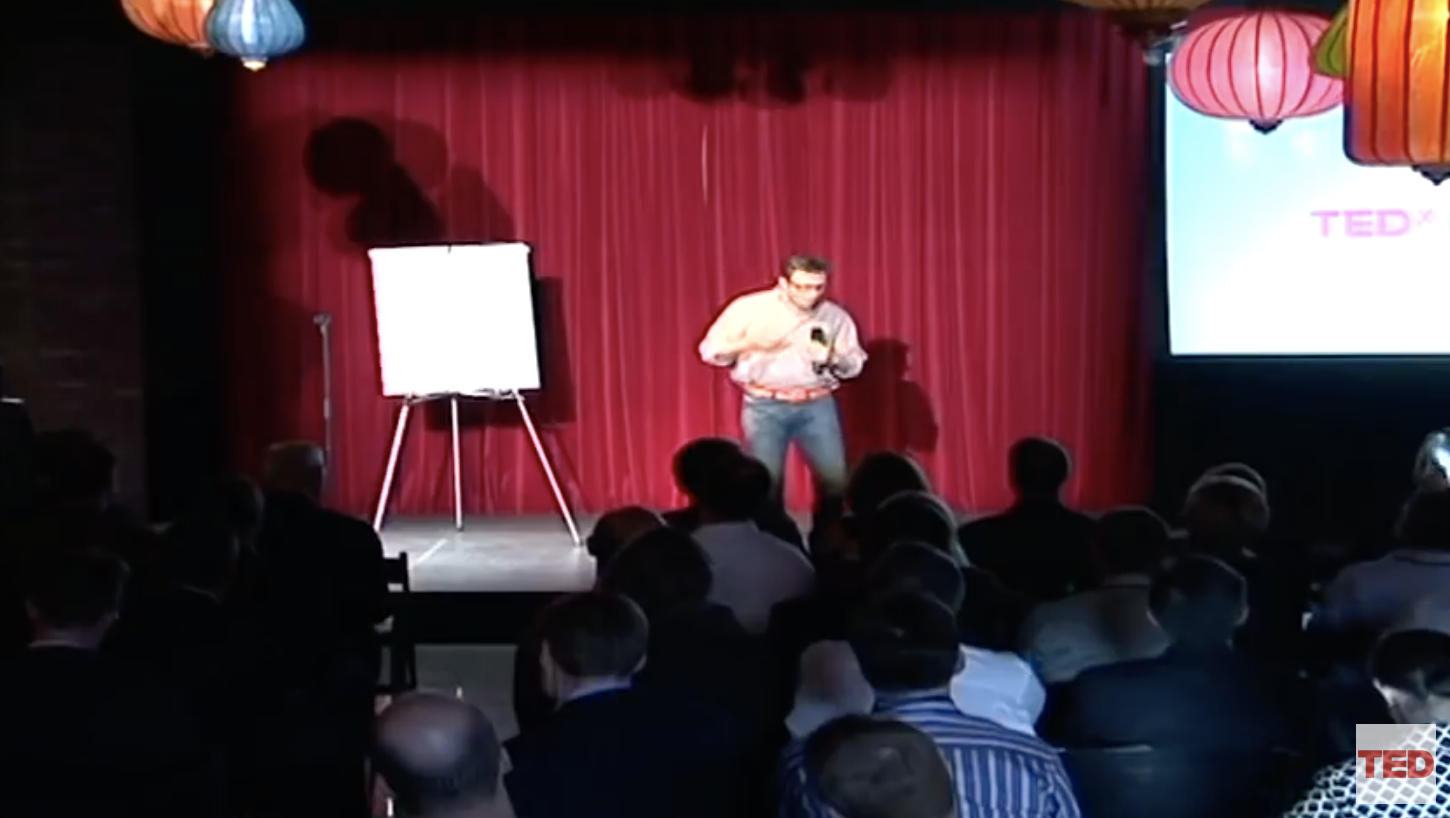 [Speaker Notes: Trainer Notes:  
Watch his TED Talk called “How Great Leaders Inspire Change” using this link:
https://www.ted.com/talks/simon_sinek_how_great_leaders_inspire_action?utm_campaign=tedspread&utm_medium=referral&utm_source=tedcomshare
To Know/To Say:  What did the “How Great Leaders Inspire Change” video help explain the concept of starting with why?
How does the video message relate to education, your school and your community?]
Activity: Essential Beliefs
Work with your team, read the full list of best practice beliefs provided, then respond to the following questions using the worksheet provided.
What attitudes or beliefs are held by your staff that reflect a traditional view of discipline? 
What shared beliefs do you need to unify staff around a new view of discipline and begin your work of developing a positive and proactive approach to discipline? 
How can you include staff in rethinking discipline and validating these beliefs?
[Speaker Notes: Trainer Notes:  
Provide access for each participant to the MO SW-PBS Tier 1 Implementation Guide, p. 31, and the HO1 Example and Activity Beliefs. 
To Know/To Say:  
 Then say, 
“We’re going to spend some time examining the current beliefs of your team and staff.  Please, read p. 31, then respond to the questions on the slide, complete the worksheet provided with your team.”

Provide approximately 10-15 minutes for this discussion.]
Discussion: Stakeholder Engagement
How can you include staff in expressing their beliefs about rethinking discipline?
Would it be beneficial to show staff the Simon Sinek video to reflect on and articulate their “whys”?
What questions might you pose to staff to help them reflect on their beliefs about underrepresented groups of students?
Consider what dimensions of diversity exist in your student body and in your families and broader community. Do staff beliefs hold true for all groups of students and families in your school? Do their beliefs support cultural equity?
[Speaker Notes: Trainer Notes:  
To Know/To Say:  
How can you include staff in expressing their beliefs about rethinking discipline?
Would it be beneficial to show staff the Simon Sinek video to reflect on and articulate their “whys”?
What questions might you pose to staff to help them reflect on their beliefs about underrepresented groups of students?
Consider what dimensions of diversity exist in your student body and in your families and broader community. Do staff beliefs hold true for all groups of students and families in your school? Do their beliefs support cultural equity?]
Closing and Next Steps
Next steps include 
updating your action plan. In addition, 
Develop action steps to create a common list of staff beliefs about students and behavior.
Update your action plan using the Tier 1 Action Plan template and the Tier 1 Action Planning Checklist. 
Use the Tier 1 Artifacts Rubric to assess the quality of the resources your team develops. 
Use the results of the PBIS Self-Assessment Survey (SAS)  to gain perspective from all staff, and results from the PBIS Tiered Fidelity Inventory (TFI) to gain perspective from your Building Leadership Team.
[Speaker Notes: To Know/To Say: During this lesson, you learned  the scope and challenges of education today, the benefits of an instructional approach to discipline, and the importance of examining what staff truly believe about student discipline in order to create a shared philosophy about behavior. 
Next steps include 
updating your action plan. In addition, 
Develop action steps to create a common list of staff beliefs about students and behavior.
Update your action plan using the Tier 1 Action Plan template and the Tier 1 Action Planning Checklist. 
Use the Tier 1 Artifacts Rubric to assess the quality of the resources your team develops. 
Use the results of the PBIS Self-Assessment Survey (SAS)  to gain perspective from all staff, and results from the PBIS Tiered Fidelity Inventory (TFI) to gain perspective from your Building Leadership Team.

Additional information about beliefs can be found in the MO SW-PBS Handbook and the MO SW-PBS Tier 1 Implementation Guide.]
Contact Information
Check Out MO SW-PBS on Social Media:
Facilitator Contact Information:
pbismissouri.org
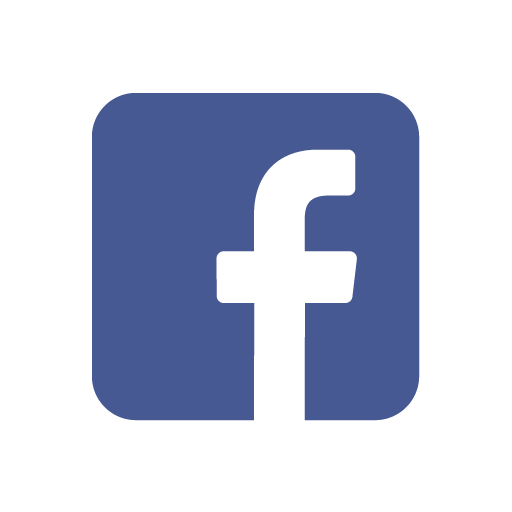 facebook.com/moswpbs
@MOSWPBS
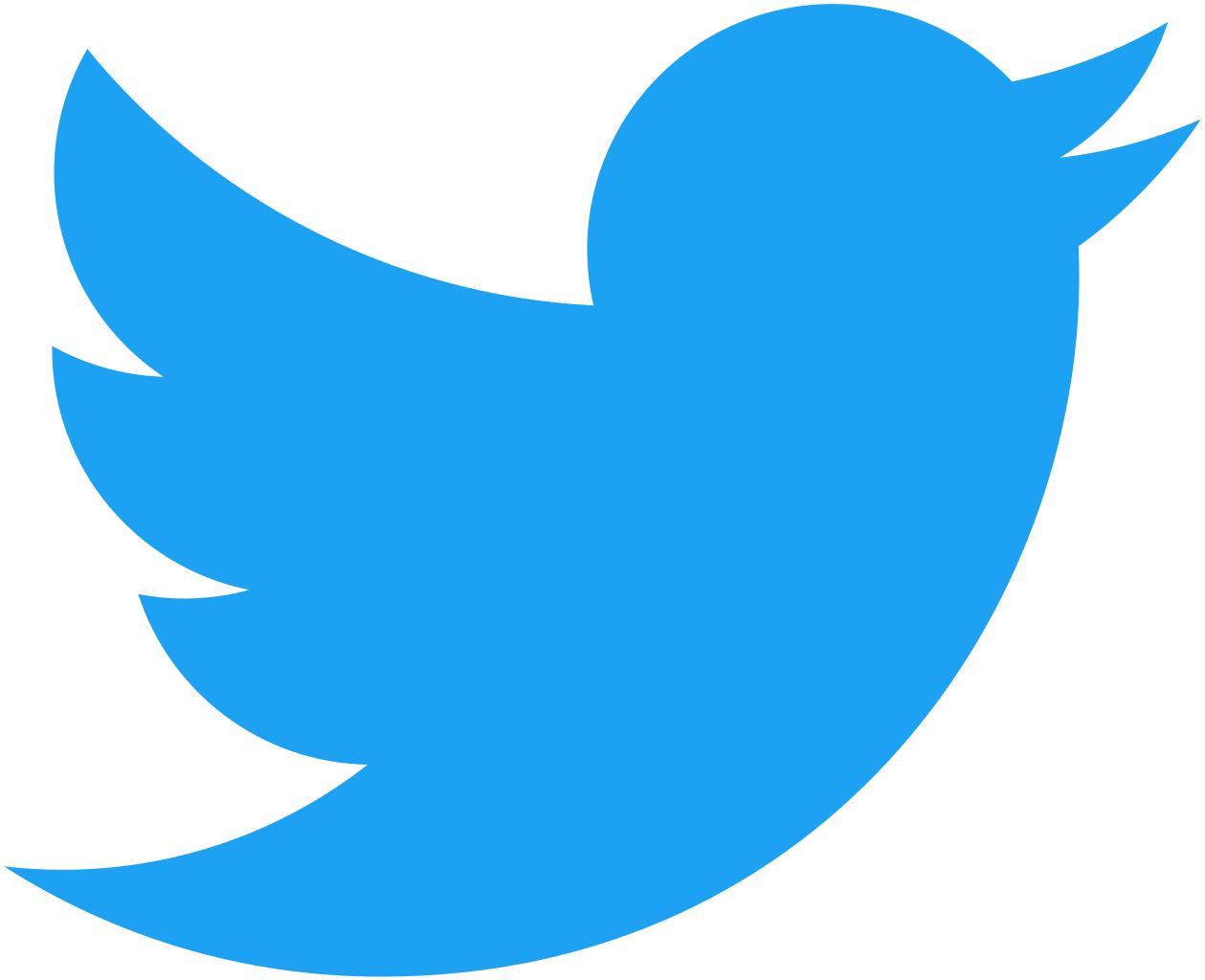